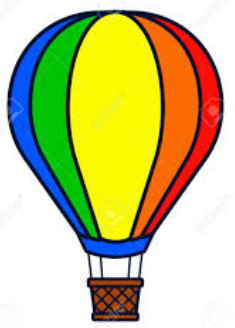 1
I can use familiar vocabulary and make short sentences using the present tense
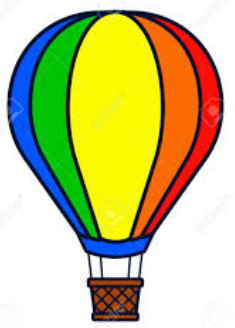 2
I can express a simple opinion and justify it. I can also include the future tense.
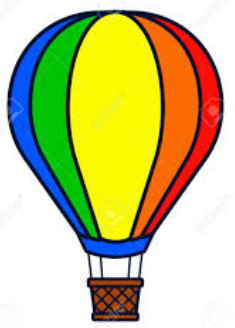 3
I can use at least 2 different time frames (present and future tenses) accurately. I can start using the past tense
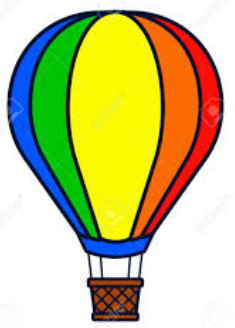 4
I can make longer paragraphs using 3 time frames using a variety of vocabulary and grammatical structures. I can give opinion and justify it.
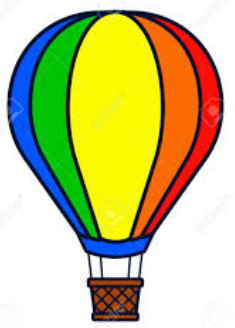 5
I can use 3 time frames accurately (past, present and future) using more complex vocabulary and structures.
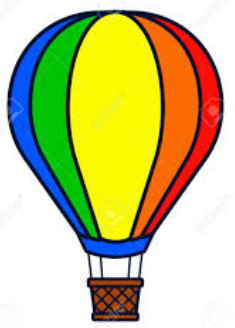 6
I can write longer coherent text on variety of topics with detail and personal justification. I can refer to the past, present, and future.
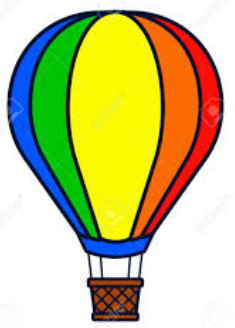 7
I can use complex range of tenses (including conditional and pluperfect) and grammatical structures in longer paragraphs.
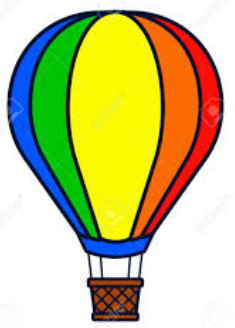 8
I can use sophisticated range of vocabulary including idiomatic  and grammatical structures.
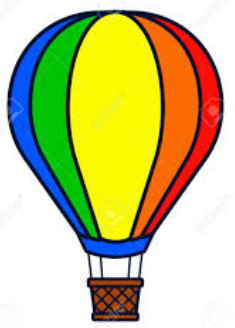 9
I can use a wide variety of tenses (less common ones: conditional, pluperfect and subjunctive) and complex grammatical structures in fluent accurate and confident language